November 2018
Project: IEEE P802.15 Working Group for Wireless Personal Area Networks (WPANs)

Submission Title: [Agenda for TG 802.15.4w November 2018 Plenary Meeting]	
Date Submitted: [12 November, 2018]	
Source: [Joerg ROBERT] Company [Friedrich-Alexander University Erlangen-Nuernberg]
Address [Am Wolfsmantel 33, 91058 Erlangen, Germany]
Voice:[+49 9131 8525373], FAX: [+49 9131 8525102], E-Mail:[joerg.robert@fau.de]	
Re: []
Abstract:	[]
Purpose:	[Guidance during TG802.15.4w session]
Notice:	This document has been prepared to assist the IEEE P802.15.  It is offered as a basis for discussion and is not binding on the contributing individual(s) or organization(s). The material in this document is subject to change in form and content after further study. The contributor(s) reserve(s) the right to add, amend or withdraw material contained herein.
Release:	The contributor acknowledges and accepts that this contribution becomes the property of IEEE and may be made publicly available by P802.15.
Slide 1
Joerg ROBERT, FAU Erlangen-Nuernberg
November 2018
TG 802.15.4w LPWAAgenda November 2018 Plenary
Joerg RobertFAU Erlangen-Nuernberg
Slide 2
Joerg ROBERT, FAU Erlangen-Nuernberg
Instructions for the WG Chair
The IEEE-SA strongly recommends that at each WG meeting the chair or a designee:
Show slides #1 through #4 of this presentation
Advise the WG attendees that: 
The IEEE’s patent policy is described in Clause 6 of the IEEE-SA Standards Board Bylaws;
Early identification of patent claims which may be essential for the use of standards under development is strongly encouraged; 
There may be Essential Patent Claims of which the IEEE is not aware. Additionally, neither the IEEE, the WG, nor the WG chair can ensure the accuracy or completeness of any assurance or whether any such assurance is, in fact, of a Patent Claim that is essential for the use of the standard under development.
Instruct the WG Secretary to record in the minutes of the relevant WG meeting: 
That the foregoing information was provided and that slides 1 through 4 (and this slide 0, if applicable) were shown; 
That the chair or designee provided an opportunity for participants to identify patent claim(s)/patent application claim(s) and/or the holder of patent claim(s)/patent application claim(s) of which the participant is personally aware and that may be essential for the use of that standard 
Any responses that were given, specifically the patent claim(s)/patent application claim(s) and/or the holder of the patent claim(s)/patent application claim(s) that were identified (if any) and by whom.

The WG Chair shall ensure that a request is made to any identified holders of potential essential patent claim(s) to complete and submit a Letter of Assurance.
It is recommended that the WG chair review the guidance in IEEE-SA Standards Board Operations Manual 6.3.5 and in FAQs 14 and 15 on inclusion of potential Essential Patent Claims by incorporation or by reference. 

	Note: WG includes Working Groups, Task Groups, and other standards-developing committees with a PAR approved by the IEEE-SA Standards Board.
Participants, Patents, and Duty to Inform
All participants in this meeting have certain obligations under the IEEE-SA Patent Policy. 
Participants [Note: Quoted text excerpted from IEEE-SA Standards Board Bylaws subclause 6.2]:
“Shall inform the IEEE (or cause the IEEE to be informed)” of the identity of each “holder of any potential Essential Patent Claims of which they are personally aware” if the claims are owned or controlled by the participant or the entity the participant is from, employed by, or otherwise represents
“Should inform the IEEE (or cause the IEEE to be informed)” of the identity of “any other holders of potential Essential Patent Claims” (that is, third parties that are not affiliated with the participant, with the participant’s employer, or with anyone else that the participant is from or otherwise represents)
The above does not apply if the patent claim is already the subject of an Accepted Letter of Assurance that applies to the proposed standard(s) under consideration by this group
Early identification of holders of potential Essential Patent Claims is strongly encouraged
No duty to perform a patent search
Patent Related Links
All participants should be familiar with their obligations under the IEEE-SA Policies & Procedures for standards development.
	Patent Policy is stated in these sources:
		IEEE-SA Standards Boards Bylaws
		http://standards.ieee.org/develop/policies/bylaws/sect6-7.html#6
		IEEE-SA Standards Board Operations Manual
		http://standards.ieee.org/develop/policies/opman/sect6.html#6.3
	Material about the patent policy is available at 
		http://standards.ieee.org/about/sasb/patcom/materials.html
If you have questions, contact the IEEE-SA Standards Board Patent Committee Administrator at patcom@ieee.org or visit http://standards.ieee.org/about/sasb/patcom/index.html

This slide set is available at https://development.standards.ieee.org/myproject/Public/mytools/mob/slideset.ppt
Call for Potentially Essential Patents
If anyone in this meeting is personally aware of the holder of any patent claims that are potentially essential to implementation of the proposed standard(s) under consideration by this group and that are not already the subject of an Accepted Letter of Assurance: 
Either speak up now or
Provide the chair of this group with the identity of the holder(s) of any and all such claims as soon as possible or
Cause an LOA to be submitted
Other Guidelines for IEEE WG Meetings
All IEEE-SA standards meetings shall be conducted in compliance with all applicable laws, including antitrust and competition laws. 
Don’t discuss the interpretation, validity, or essentiality of patents/patent claims. 
Don’t discuss specific license rates, terms, or conditions.
Relative costs, including licensing costs of essential patent claims, of different technical approaches may be discussed in standards development meetings. 
Technical considerations remain primary focus
Don’t discuss or engage in the fixing of product prices, allocation of customers, or division of sales markets.
Don’t discuss the status or substance of ongoing or threatened litigation.
Don’t be silent if inappropriate topics are discussed … do formally object.
---------------------------------------------------------------   
See IEEE-SA Standards Board Operations Manual, clause 5.3.10 and “Promoting Competition and Innovation: What You Need to Know about the IEEE Standards Association's Antitrust and Competition Policy” for more details.
November 2018
Main Agenda Items for the Week
Approval of Waikoloa & Telco Minutes
Schedule
SCHC Status Update
Coexistence Document
Drafting
Future Schedule
AOB
Slide 8
Joerg ROBERT, FAU Erlangen-Nuernberg
November 2018
TG 15.4w Schedule for the Week
Slide 9
Joerg ROBERT, FAU Erlangen-Nuernberg
November 2018
Draft Agenda
Monday PM1
Open
IEEE-SA Stds. Board Bylaws on Patents in Std's. & Guidelines
Approval of the Agenda
Approval of Waikoloa and Telco Minutes
Schedule
SCHC update
Coexistence Assurance Document
Recess

Tuesday PM1
Open
Drafting
Recess
Wednesday PM1
Open
Drafting
Recess

Thursday PM1
Open
Drafting
Recess


Thursday PM1
Open
Drafting 
Future Schedule
AOB
Adjourn
Slide 10
Joerg ROBERT, FAU Erlangen-Nuernberg
November 2018
TG Motion #12
Move to approve the draft agenda


Moved by: Johannes Wechsler
Seconded by: Hendricus de Ruijter

Motion passes by unanimous consent
Slide 11
Joerg ROBERT, FAU Erlangen-Nuernberg
November 2018
Approval of Waikoloa Minutes
Meeting minutes are available on mentor 15-18/463r0https://mentor.ieee.org/802.15/dcn/18/15-18-0463-00-004w-tg-802-15-minutes-for-september-2018-interim-meeting-of-tg4w.doc
Slide 12
Joerg ROBERT, FAU Erlangen-Nuernberg
November 2018
TG Motion #13
Move to approve the Waikoloa meeting minutes in document 15-18/463r0



Moved by: Hendricus de Ruijter
Seconded by: Johannes Wechsler

Motion passes by unanimous consent
Slide 13
Joerg ROBERT, FAU Erlangen-Nuernberg
November 2018
Approval of October Telco Minutes
Telco minutes are available on mentor 15-18/508r0https://mentor.ieee.org/802.15/dcn/18/15-18-0508-00-004w-tg-802-15-4w-minutes-for-october-17th-telco.doc
Slide 14
Joerg ROBERT, FAU Erlangen-Nuernberg
November 2018
TG Motion #14
Move to approve the October telco meeting minutes in document 15-18/508r0


Moved by: Johannes Wechsler
Seconded by: Hendricus de Ruijter

Motion passes by unanimous consent
Slide 15
Joerg ROBERT, FAU Erlangen-Nuernberg
November 2018
TG4w Draft Schedule
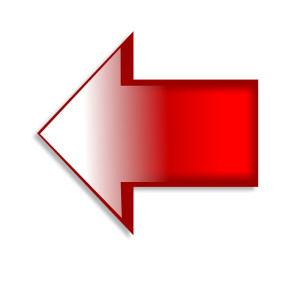 Slide 16
Joerg ROBERT, FAU Erlangen-Nuernberg
November 2018
Review of PAR Scope
PAR scope as defined in 15-18/50r6:
This amendment defines a Low Power Wide Area Network (LPWAN) extension to the IEEE Std 802.15.4 Low Energy, Critical Infrastructure Monitoring (LECIM) PHY layer to cover network cell radii of typically 10-15 km in rural areas. It uses the LECIM PHY Frequency Shift Keying (FSK) modulation schemes with extensions to lower bit-rates (e.g. payload bit-rate typically <30 kb/s).Additionally, it extends the frequency bands to additional sub-GHz unlicensed and licensed frequency bands to cover the market demand. For improved data integrity in channels with high levels of interference, it defines mechanisms for the fragmented transmission of Forward Error Correction (FEC) code-words, as well as time and frequency patterns for the transmission of the fragments. Modifications to the Medium Access Control (MAC) layer, needed to support this PHY extension, are defined.
Slide 17
Joerg ROBERT, FAU Erlangen-Nuernberg
November 2018
Static Context Header Compression (SCHC)
Quick update from Pascal Thubert on current status of SCHC

Tutorial on Fragmentation for LoRa Alliance guests (WebEx Meeting), Nov. 20th, 4PM CET
https://cisco.webex.com/cisco/j.php?MTID=m4810eedf22b1466527eb6c2f8ea590e7
Meeting number (access code): 202 717 445
Meeting password: BqXyjqvF (27995783 from phones)
Slide 18
Joerg ROBERT, FAU Erlangen-Nuernberg
November 2018
Coexistence Assurance Document
TG 4w has to deliver a coexistence assurance document to show coexistence with other 802 standards
Content of the coexistence assurance document has already been discussed during the October telephone conference
Latest version of the document is available on mentor
Today in PM2 the document will be presented in the 802.19 meeting
Slide 19
Joerg ROBERT, FAU Erlangen-Nuernberg
November 2018
Coexistence Assurance Document (cont’d)
Latest version of the coexistence assurance document is available on mentor: https://mentor.ieee.org/802.15/dcn/18/15-18-0510-01-004w-draft-0-0-of-tg4w-coexistence-document.docx

Proposal: Go trough document and create updated version for PM2 presentation in 802.19
Slide 20
Joerg ROBERT, FAU Erlangen-Nuernberg
November 2018
Contribution
Johannes Wechsler (Fraunhofer IIS): 802.15.4w Fraunhofer IIS proposal performance enhancements, DCN 15-18/544r0
https://mentor.ieee.org/802.15/dcn/18/15-18-0544-00-004w-802-15-4w-fraunhofer-iis-proposal-performance-enhancements.pptx
Slide 21
Joerg ROBERT, FAU Erlangen-Nuernberg
November 2018
Review of Draft Document D0.3
Presentation and discussion of current draft document D0.3
Slide 22
Joerg ROBERT, FAU Erlangen-Nuernberg
November 2018
Contribution (cont’d)
Johannes Wechsler (Fraunhofer IIS): Updated version of “802.15.4w Fraunhofer IIS proposal performance enhancements”, DCN 15-18/544r1
https://mentor.ieee.org/802.15/dcn/18/15-18-0544-01-004w-802-15-4w-fraunhofer-iis-proposal-performance-enhancements.pptx
Slide 23
Joerg ROBERT, FAU Erlangen-Nuernberg
November 2018
Motion #15
Move to incorporate the cyclically shifted interleaver as presented in 15-18/544r1 into the draft, replacing the previously suggested non-shifted block interleaver.

Moved by: Johannes Wechsler
Seconded by: Hendricus de Ruijter

Motion passes by unanimous consent
Slide 24
Joerg ROBERT, FAU Erlangen-Nuernberg
November 2018
Motion #16
Move to replace the originally proposed SFD for sub-packets in the draft with the one suggested in 15-18/544r1 on slide 12.

Moved by: Johannes Wechsler
Seconded: Thomas Kuerner

Motion passes by unanimous consent
Slide 25
Joerg ROBERT, FAU Erlangen-Nuernberg
November 2018
Contribution (cont’d)
Yeong Min Jang (Kookmin University): Kookmin Updating Draft Text, DCN 15-18/553r0
https://mentor.ieee.org/802.15/dcn/18/15-18-0553-00-004w-kookmin-updating-draft-text.pptx
Slide 26
Joerg ROBERT, FAU Erlangen-Nuernberg
November 2018
Review of Draft Document D0.3
Slide 27
Joerg ROBERT, FAU Erlangen-Nuernberg
November 2018
Review of LBT in ETSI 300 220
Review of Short Range Devices (SRD) operating in the frequency range 25 MHz to 1 000 MHz; Part 1: Technical characteristics and methods of measurement, ETSI 300 220 – 1 V 3.1.1

https://www.etsi.org/deliver/etsi_en/300200_300299/30022001/03.01.01_60/en_30022001v030101p.pdf
Slide 28
Joerg ROBERT, FAU Erlangen-Nuernberg
November 2018
Contribution (cont’d)
Johannes Wechsler (Fraunhofer IIS): 802.15.4w Fraunhofer IIS proposal discussion slides, DCN 15-18/447r1

Conclusion after TG discussions:
Initial synchronization does not necessarily have to be part of the 4w specification
Slide 29
Joerg ROBERT, FAU Erlangen-Nuernberg
November 2018
Next Steps
Continue the drafting process
Finalize coexistence assurance document
Send initial draft version to James and Ben for first review before the January meeting
Slide 30
Joerg ROBERT, FAU Erlangen-Nuernberg
November 2018
TG4w Draft Schedule
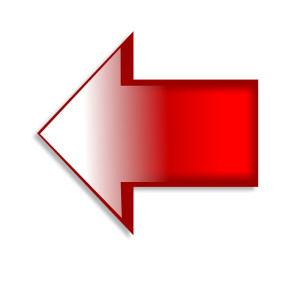 Slide 31
Joerg ROBERT, FAU Erlangen-Nuernberg
November 2018
Telephone Conferences
Two telephone conferences
Focus:
Further drafting of the amendment
Finalization of coexistence assurance document
Dates:
Doodle to find suitable dates
Will be circulated via the 4w e-mail reflector
Slide 32
Joerg ROBERT, FAU Erlangen-Nuernberg
November 2018
AoB
Slide 33
Joerg ROBERT, FAU Erlangen-Nuernberg